η υποστΗριξη των εφΗβων για τη μετΑβαση στην ενηλικΙωση μΕσα απΟ την αυτοφροντΙδα των γονΕων
Καμπάνταη Χρύσα
Ψυχολόγος MSc
ΤΙ ΕΙΝΑΙ ΜΕΤΑΒΑΣΗ
Στάδιο του κύκλου ζωής κατά τη διάρκεια του οποίου οι νέοι άνθρωποι καλούνται να λάβουν σημαντικές αποφάσεις για το μέλλον τους που θα ενισχύσουν την ανεξαρτητοποίησή τους από την πατρική εστία. 


Αυξανόμενος αριθμός μελετών με κεντρικό θέμα τη μετάβαση των νέων στην ενήλικη ζωή.
H ΜΕΤΑΒΑΣΗ ΣΤΗΝ ΕΦΗΒΕΙΑ
Η εφηβεία είναι μια περίοδος σημαντικών αλλαγών και ανακατατάξεων οι οποίες αποτελούν σημαντικές προκλήσεις για τους ίδιους τους εφήβους αλλά και τους γονείς τους. Οι έφηβοι καλούνται να ανταποκριθούν σε σημαντικές μεταβάσεις σε όλους τους τομείς της ζωής τους. Οι αλλαγές στο ίδιο τους το σώμα απαιτεί από τους ίδιους να αποχωριστούν τη σχέση τους με την παιδική πτυχή τους και να διαμορφώσουν μια διαφορετική- ίσως πιο ενήλικη- εικόνα για τον εαυτό τους.
Η ΜΕΤΑΒΑΣΗ ΣΤΗΝ ΕΝΗΛΙΚΗ ΖΩΗ
Ούτε έφηβος αλλά ούτε και ενήλικας...Αν ρωτήσουμε έναν νέο από τα 18 έτη μέχρι τα τέλη της δεκαετίας των 20 ετών τι αισθάνεται περισσότερο, έφηβος ή ενήλικας, το πιθανότερο είναι να μας απαντήσει πως τίποτα από τα δύο.

Περίοδος που απαιτεί την αποδοχή της ευθύνης για τον εαυτό, τη λήψη ανεξάρτητων αποφάσεων και, την οικονομική ανεξαρτησία. 

Η είσοδος στην ενηλικίωση:
    σταθερή ταυτότητα 
    υιοθέτηση ρόλων ενηλίκου σε όλα τα πεδία της ζωής
Τα ΧαρακτηριστικΑ των ΕφΗβων;
Αυθορμητισμός & άμεση έκφραση του συναισθήματος

Ανάγκη από αναγνώριση, επιβεβαίωση, και επιβράβευση

Ιδεολόγοι & οραματιστές

Αποφασιστικότητα, ισχυρή θέληση και πάθος στα πιστεύω τους

Ασυμβίβαστοι (εξαιτίας της έλλειψης πείρας και του αυθορμητισμού)

Έχουν έντονες κοινωνικές ευαισθησίες (αντιδρούν στην αδικία και την εκμετάλλευση)
Η ΚρΙση τηΣ ΕφηβΕΙαΣ
Ο έφηβος βιώνει ψυχολογικό αδιέξοδο, το οποίο προέρχεται από τις σωματικές και ψυχικές αλλαγές που συμβαίνουν αυτήν την περίοδο.

Σε γενικές γραμμές, μεγάλο ποσοστό των εφήβων βιώνει μια «ομαλή και προοδευτική κατάσταση αλλαγής», την οποία δε θεωρεί διαταρακτική της σχέσης του με τον εαυτό του, το σώμα του και τον περίγυρό του.
Η ΓονεϊκΗ κρΙση
Αλλαγές στην εφηβεία      αίσθημα απώλειας και στους γονείς. Η συναισθηματική αυτή αναστάτωση οφείλεται στο ίδιο το γεγονός της αυτονόμησης και της ωρίμανσής του. Ο έφηβος πλέον δε μιλά πολύ, αναπτύσσει προσωπική ζωή που δεν ελέγχει ο γονέας.

Οι γονείς νιώθουν ότι «χάνουν» το παιδί τους. Δεν αναγνωρίζουν την δική τους αδυναμία να περάσουν και οι ίδιοι σε ένα διαφορετικό αναπτυξιακό στάδιο (φόβος για το δικό τους μέλλον, πλέον έχουν άλλο ρόλο διαφορετικό από εκείνο του φροντιστή και ελεγκτή, περνούν σε μια άλλη ηλικιακή φάση και πρέπει να το δεχτούν).

Οι γονείς αντίστοιχα μεταβαίνουν σε ένα επόμενο αναπτυξιακό στάδιο.
Κύκλος ζωής της οικογένειας!
  Κάθε τι καινούριο φαντάζει απειλητικό! Κάθε φορά που η οικογένεια βιώνει νέες αλλαγές δυσκολεύεται και επιστρέφει στις γνώριμες και οικείες συμπεριφορές. Ωστόσο, όταν αυτές οι αλλαγές επιτραπεί να βιωθούν βρίσκεται μια καινούρια ισορροπία στις σχέσεις των μελών της οικογένειας, η οποία περνά στην επόμενη αναπτυξιακή φάση όντας λειτουργική.
ΔΙΕΡΓΑΣΙΕΣ ΓΟΝΕΩΝ
Ικανότητά να αποχωρίζονται. Η ικανότητα διεργασίας του αποχωρισμού επιτρέπει στον έφηβο να αυτονομηθεί από τους γονείς και να τους απορρίψει χωρίς να νιώσει ενοχές και τύψεις ότι τους παρατάει. Χρειάζεται να αισθανθεί  ότι η απομάκρυνσή του  δεν ισοδυναμεί με κατάρρευση του οικογενειακού ή γονεϊκού οικοδομήματος. 

Αντιδράσεις ανεπάρκειας των γονέων μπορεί να αποβούν καταστροφικές διότι αυτό μεταφράζεται στον ψυχισμό του έφηβου ως κατάρρευση. Άρα λοιπόν θα λέγαμε ότι αποθηκεύεται στον ψυχισμό του εφήβου μια συνθήκη η οποία του λέει ότι απαγορεύεται να αφήνεις τους άλλους γιατί αυτοί δεν αντέχουν μακριά σου.
Ικανότητα τους να συγκρούονται. Η δυσκολία των γονέων να διαχειριστούν την επίθεση τους μετατρέπει, στα μάτια και στον ψυχισμό του παιδιού, ως ευάλωτους και εύθραυστους. 

    Αποφυγή συζήτησης που μπορεί να οδηγήσει σε σύγκρουση

Ελαχιστοποίηση της σημασίας της επίθεσης που κάνει ο έφηβος 

 Άρνηση  ότι υπάρχει αντιπαράθεση και σύγκρουση «έλα μωρέ δε συμβαίνει τίποτα», ή «αυτά είναι παιδικά πράγματα θα του περάσει». 

Τρόμος με την επιθετικότητα του εφήβου και μη μπορώντας να διαχειριστούν την ένταση δίνουν κάθε ελευθερία χωρίς όρια και πλαίσιο.

Ο έφηβος ενδέχεται να αισθανθεί ότι οι συναισθηματικές του ανάγκες είναι τόσο μεγάλες που δεν έχει που να τις αφήσει. Είναι πιθανόν σε τέτοιες περιπτώσεις ο έφηβος να στρέψει αυτή την επιθετικότητα στην κοινωνία ή στον ίδιο του τον εαυτό.

«Εφόσον δεν είστε εσείς ικανοί να πάρετε και να σηκώσετε την επιθετικότητα μου θα την στρέψω αλλού.»
Εάν οι γονείς επεξεργαστούν τις παραπάνω ικανότητες θα βοηθήσουν τον έφηβο να εντάξει τις διαφορετικές πλευρές του εαυτού του μέσα στην ίδια του την προσωπικότητα.



 Θα μπορέσει με περισσότερη ασφάλεια  να προσανατολιστεί στις καινούριες σχέσεις έξω από την οικογένεια (συνομήλικοι, ερωτικές σχέσεις κ.α) που πλέον αρχίζουν να επενδύονται και να έχουν νόημα για τον έφηβο.
OΜΩΣ ΠΩΣ ΟΙ ΓΟΝΕΙΣ ΘΑ 
ΑΝΤΕΠΕΞΕΛΘΟΥΝ ΣΕ 
ΟΛΑ ΑΥΤΑ;
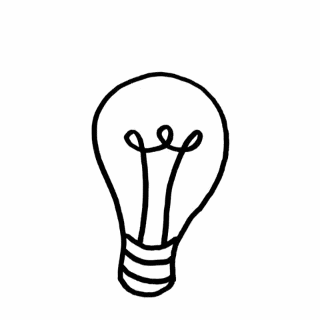 H ΣΗΜΑΣΙΑ ΤΗΣ ΑΥΤΟΦΡΟΝΤΙΔΑΣ
Η αυτοφροντίδα είναι μια πολύ σημαντική συνθήκη που βοηθάει στη διατήρηση και ενίσχυση της ψυχικής υγείας

Ενισχύσει την ισορροπία, την ευεξία και τη καλή σωματική και ψυχική κατάσταση
Η αυτοφροντίδα λειτουργεί θετικά στην ενίσχυση της ψυχικής μας ανθεκτικότητας. Όσο περισσότερο φροντίζουμε τον εαυτό μας, τόσο πιο ανθεκτικοί γινόμαστε και θωρακισμένοι απέναντι σε δυσάρεστα βιώματα.

Η ψυχική ανθεκτικότητα είναι η ικανότητα μας να ανταπεξέλθουμε και να προσαρμοστούμε σε δύσκολες και δυσάρεστες καταστάσεις χωρίς να βλάψουμε τη ψυχική μας υγεία
ΠΩΣ ΓΙΝΕΤΑΙ ΑΥΤΟ;
Η αυτοφροντίδα δεν είναι κάτι ξένο ή κάτι διαφορετικό από αυτά που κάνουμε ήδη.

 Όσο περισσότερο φροντίζουμε τον εαυτό μας, τόσο πιο ανθεκτικοί γινόμαστε και θωρακισμένοι απέναντι σε δυσάρεστα βιώματα

Όσο ικανοποιούμε τις δικές μας τις ανάγκες τόσα μεγαλύτερα αποθέματα έχουμε για να βοηθήσουμε και τους άλλους
ΚΛΕΙΝΟΝΤΑΣ ΜΠΟΡΟΥΜΕ ΝΑ…
Να εντοπίσουμε και αναγνωρίσουμε τα συναισθήματά σας

Να αναγνωρίσουμε πότε τα συναισθήματά μας χρειάζονται παραπάνω προσοχή

Να αναγνωρίσουμε τις θετικές εμπειρίες μέσα στην καθημερινότητα και να δώσουμε σημασία σε αυτές
Να ακούσουμε το σώμα μας

Να φιλτράρουμε τις απόψεις των άλλων

Να διατηρήσουμε μία ισορροπία μεταξύ προσωπικής και επαγγελματικής ζωής

Να θέσουμε όρια
Σας ευχαριστώ πολύ!